La presse écrite
Les Unes
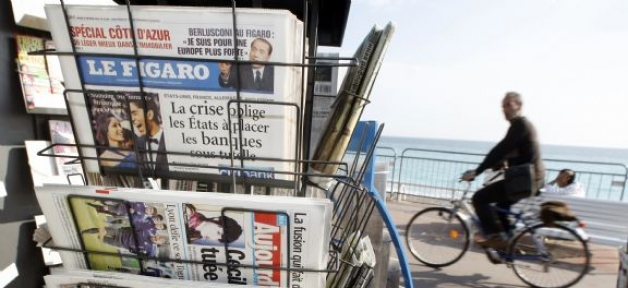 Les quotidiens en ligne
lemonde.fr
lefigaro.fr
leparisien.fr
liberation.fr
rue89.fr
Les hebdomadaires d’information
lexpress.fr
http://tempsreel.nouvelobs.com
Lepoint.fr
Marianne.fr
Hebdomadaires satiriques